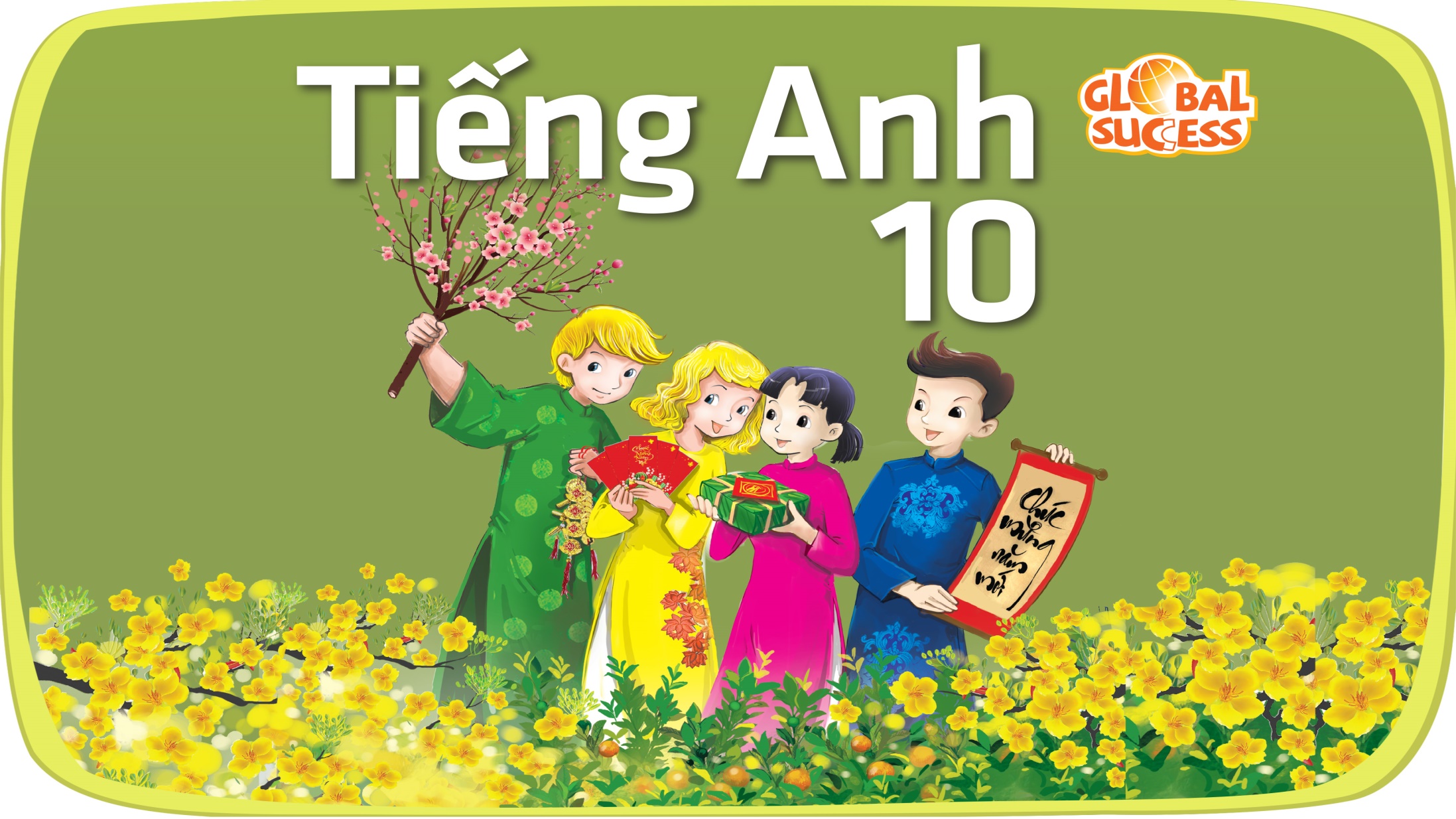 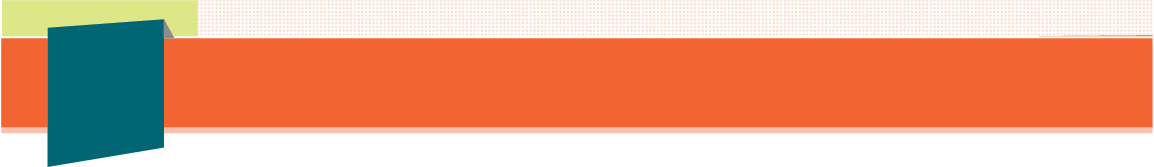 1
Unit
2
FAMILY LIFE
Unit
HUMANS AND THE ENVIRONMENT
WRITING
LESSON 6
Writing about suggestions for improving the environment
Unit
1
1
FAMILY LIFE
Family Life
Unit
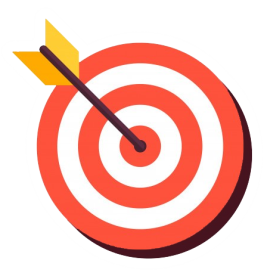 OBJECTIVES
By the end of this lesson, students will be able to:
Use lexical items related to the topic Humans and the environment
Write about ways to improve the environment
WRITING
LESSON 6
Game: Wheel of fortune
WARM-UP
Task 1: Match the suggestions.
PRE-WRITING
Task 2: Fill in the blanks.
Task 3: Add two more suggestions to the paragraph.
WHILE-WRITING
POST-WRITING
Peer correction
Class correction
Wrap-up
Home work
CONSOLIDATION
WRITING
LESSON 6
Game: Wheel of fortune
WARM-UP
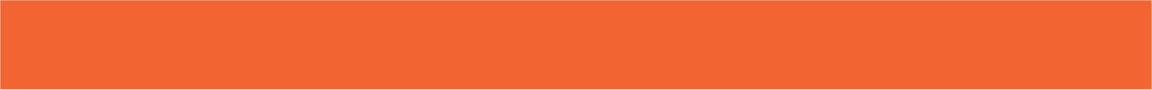 WARM-UP
The wheel of fortune
Two teams
Read the clues, spin the wheel, and guess the individual letters until you can guess the whole word
You can guess the whole word at any time.
250
400
200
350
1
00
300
50
LOSE TURN
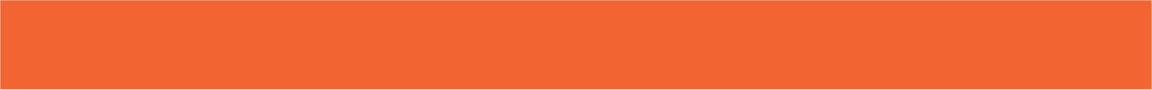 WARM-UP
The wheel of fortune
ROUND 1
E
N
V
I
R
O
N
M
E
N
E
N
V
I
R
O
N
M
E
N
T
T
250
400
200
350
The conditions in which a person, animal or plant lives or operates or in which an activity takes place
(11 letters)
1
00
300
50
LOSE TURN
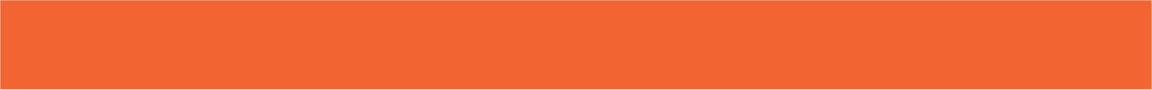 WARM-UP
The wheel of fortune
R
ROUND 2
M
R
O
V
I
P
O
V
E
I
M
P
E
250
400
200
350
make something or somebody
better than before
(7 letters)
1
00
300
50
LOSE TURN
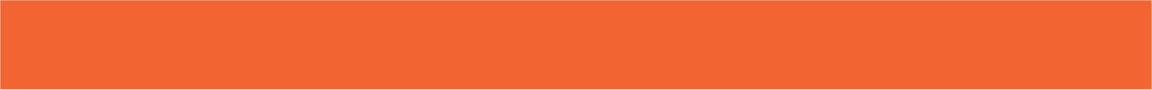 WARM-UP
The wheel of fortune
ROUND 3
S
U
G
G
E
S
T
I
O
O
N
E
T
I
S
U
G
G
S
N
250
400
200
350
an idea or a plan that you mention for somebody else to think about
(10 letters)
1
00
300
50
LOSE TURN
WRITING
LESSON 6
Game: Wheel of fortune
WARM-UP
Task 1: Match the suggestions
PRE-WRITING
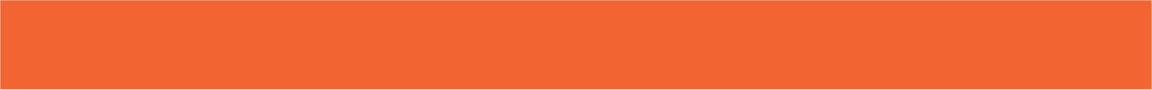 PRE-WRITING
1
Match the suggestions for improving the environment with their expected results.
WRITING
LESSON 6
Game: Wheel of fortune
WARM-UP
Task 1: Match the suggestions.
PRE-WRITING
Task 2: Fill in the blanks.
Task 3: Add two more suggestions to the paragraph.
WHILE-WRITING
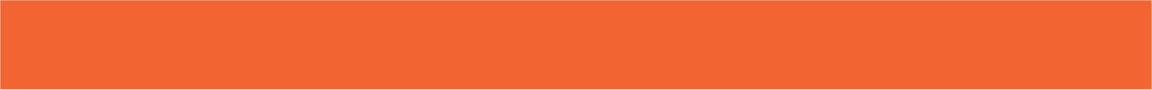 WHILE-WRITING
2
Read the incomplete paragraph about ways to improve the environment. Fill in the blanks with the words and phrases from the box.
First            In conclusion            For example
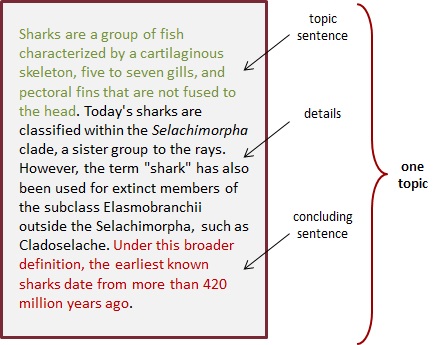 There are three things we can do to improve the environment in our school. (1) _______, we should clean up all areas regularly. (2) ____________,we can organise clean up activities at weekends. By doing this, we can keep our environment clean, beautiful, and safe for everyone.
……………………………………………………………………………………………………………………………………………………………………………………
(3) _______________, we can improve the environment in our school in many ways and even small actions can make a big difference.
First
For example
In conclusion
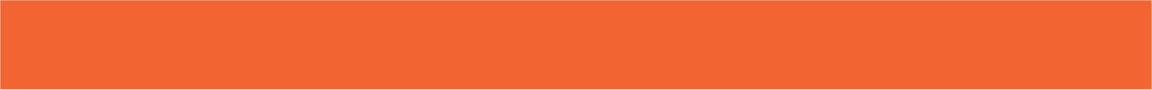 WHILE-WRITING
PRACTICE
3
Add two more suggestions to improve the environment in your school to the paragraph in 2.
CONNECTORS
WRITING
LESSON 6
Game: Wheel of fortune
WARM-UP
Task 1: Match the suggestions
PRE-WRITING
Task 2: Fill in the blanks.
Task 3: Add two more suggestions to the paragraph.
WHILE-WRITING
POST-WRITING
Peer correction
Class correction
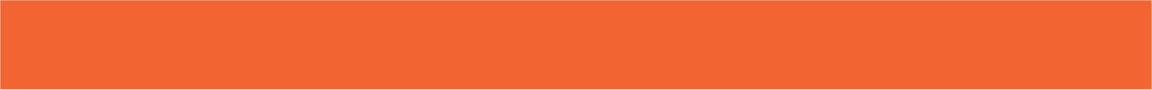 POST-WRITING
PRACTICE
1
Peer correction
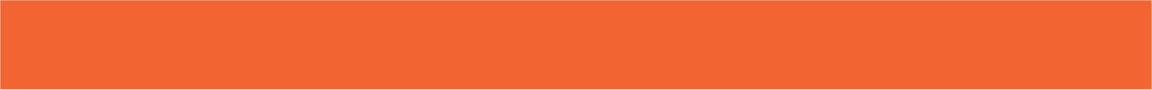 POST WRITING
PRACTICE
2
Class correction
Sample answer: 
Another way would be to plant more trees. For example, we can plants more green trees around the school and in the schoolyard. It reduces CO2 and makes the air we breathe in cleaner. Finally, we can set up more rubbish bins. For instance, we can put more bins in public places such as parks or bus stations. This makes the waste collection easier.
WRITING
LESSON 6
Game: Wheel of fortune
WARM-UP
Task 1: Match the suggestions
PRE-WRITING
Task 2: Fill in the blanks.
Task 3: Add two more suggestions to the paragraph.
WHILE-WRITING
POST-WRITING
Peer correction
Class correction
Wrap-up
Home work
CONSOLIDATION
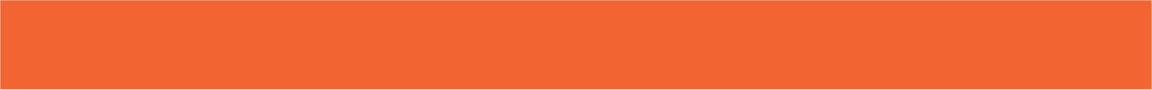 CONSOLIDATION
1
Wrap-up
Use lexical items related to the topic “Humans and the environment”;
Write about ways to improve the environment.
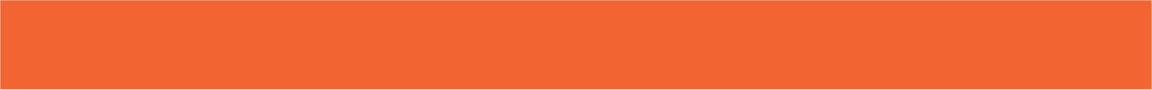 CONSOLIDATION
2
Homework
Write the full paragraph into your notebooks
Prepare for Communication and Culture lesson
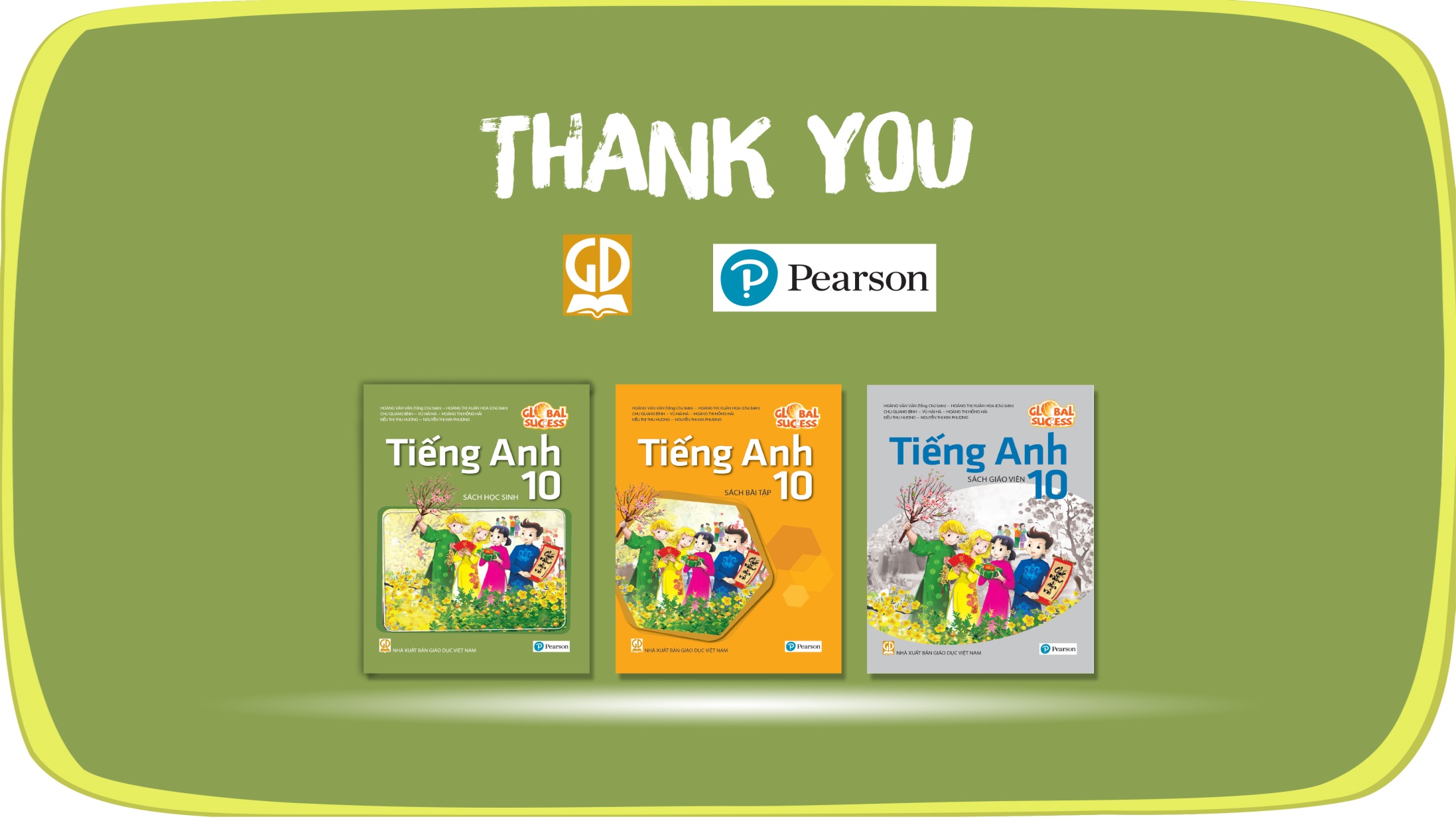 Website: sachmem.vn
Fanpage: facebook.com/sachmem.vn/